Таблицы
Теги:
<table>…</table> - создание таблицы
<tr>…</tr> - строка
<td>…</td> - ячейка строки
Таблицы оформляются тегами <TABLE> и </TABLE> 
Между ними теги <TR> и </TR>, а между тегами TR теги <TD> и </TD>. 
Между тегами <TD> и </TD>, помещается текст, вставляются картинки и все что будет видно на странице сайта.
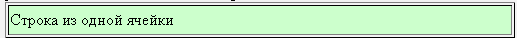 <TR><TD>Строка из одной ячейки</TD></TR>
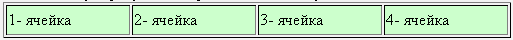 <TR>
<TD>1- ячейка</TD>
<TD>2- ячейка</TD>
<TD>3- ячейка</TD>
 <TD>4-ячейка</TD>
</TR>
Внутри тега <TABLE> прописываются атрибуты (параметры):

BORDER – граница

CELLSPACING – расстояние между ячейками

CELLPADDING – отступ внутри ячейки

WIDTH, HEIGHT – ширина и высота

BGCOLOR – цвет
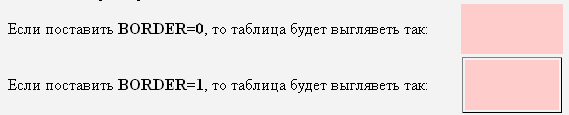 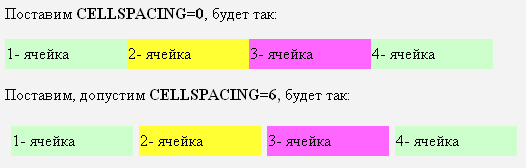 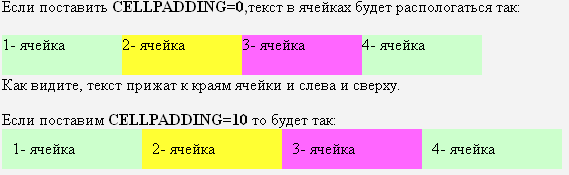 <TD width= 650 height=550 bgcolor="#00FFCC">
Colspan - ?